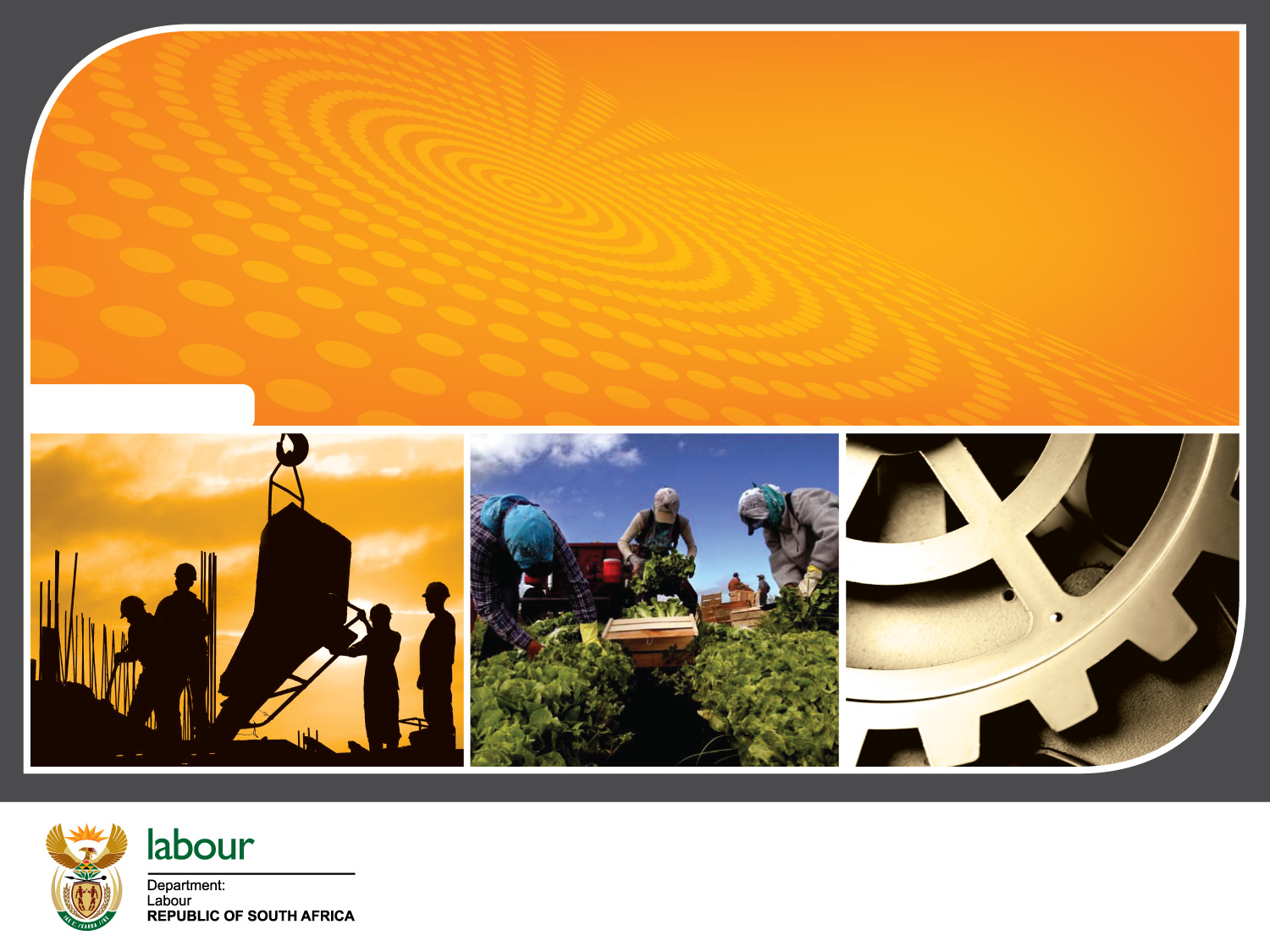 Presentation to Portfolio Committee on Labour – 17 February 2016
Purpose of the Presentation
To  respond to comments made during the Public Hearing held in Parliament on 3 February 2016.
2
Presentation outline
Comments  and responses are  categorized into two classes

1.  Comments on the current Bill (2015)
  Responses to current Bill (2015)

2. Comments on the matters to be considered for 	future amendments
	Responses on the matters to be considered for 	future amendments.
3
Constituencies that raised comments on UI Bill 2015
COSATU
CAPE CHAMBER OF COMMERCE
CONSAWU
NACTU
FEDUSA
MY CLAIM MADE
SADSAWU
NUMSA
4
1. Comments and Response to UI Bill 2015
1.Comments on the Bill 2015
Amendments of section 24(7), clause 10 (7) -“subsection(5) does not apply to a contributor who voluntarily terminated her pregnancy”. Most of submissions object to the insertion of this clause since voluntary termination of pregnancy is regulated by Termination of pregnancy Act ( Act 1 of 2008)and not by UI Act. 

Response :
The Department does not want to regulate the termination of  pregnancy aspect but was trying to clarity the application of the prior provision i.e. subsection (5) in the same section. 
This must not be viewed as introduction of new requirements
5
1.Comments and Response to UI Bill 2015
2. Comment on the Bill 2015
Investments with PIC – The submission made urge the UIF with the PIC to enter into progressive investments which will be able to stimulate the economy.

Response 
The Department welcome the proposal but wish to indicate the PIC and IDC are already caring this mandate by investing in agricultural sector as an example. 
Another example is the contribution towards housing in the platinum belt. The investment mandate is reviewed annually to keep up with the developments within the economy.
6
1.Comments and Response to UI Bill 2015
3. Comments on the Bill 2015
The appointment of Regional appeals committee by the UIF Board The concerns are the Board is advisory and cannot appoint committee members. This may also erode checks and balances.

Response 
The members of the appeals committee are nominated by their constituencies who are members of the Labour Confederations, Community Constituencies, Business and Government. Therefore their appointment can still be finalized by the Minister since this does not change their operations.
7
1.Comments and Response to UI Bill 2015
4. Comments on the Bill 2015
Omission of graduates  in the definition of unemployment.

Response 
The UIF is a contributory insurance that covers employees who contributed during their employment. Graduate are unemployed subsequent to their completion of their studies and therefore they do not qualify to receive benefits.
8
1.Comments and Response to UI Bill 2015
5. Comment :
Proposal for benefits to be paid at the rate of 100% of the total loss of earnings and the one requiring death Benefits to be paid to the beneficiary for lifetime.  

Response
The UIF determines the rate of payment after receiving advice from the Fund actuaries. The Fund always guard against its solvency. Paying 100% may be detrimental in the long run.
The same principle applies to the proposal to pay death benefits for life time. The current proposal were valuated and report submitted by the actuaries.
9
1.Comments and Response to UI Bill 2015
6. Comments on the Bill 2015
The submission for four year cycle to be reviewed since it denies benefits to employees.

Response 
The  four year cycle is reviewed in clause 6 (amendment to section 13) wherein a new clause is inserted allowing for payment of benefits as long as there are credits.
10
1.Comments and Response to UI Bill 2015
7. Comments on Bill 2015
Amendment to section 33 wherein the UIF  bars  payments for services offered. 

Response 
The services offered by UIF are free and therefore no one should be charged for this services. 
The establishment and operation of agencies offering UIF services is discouraged. The Labour Unions / federations also supported this proposal.
11
1.Comments and Response to UI Bill 2015
8. Comments on the Bill 2015
Domestic workers must be paid more benefits than other workers.

Response on the Comments
The benefits are paid according to a sliding scale of 38% - 60% of the earnings. People earnings less are paid at the higher rate than those earnings more. 
Therefore domestic workers are also benefiting from the current dispensation.
12
1.Comments and Response to UI Bill 2015
9. Comments on the Bill
Request  for the inclusion of short time workers. 

Response 
This  is already included in the Bill in clause 5 (amendment of section 12)
13
1.Comments and Response to UI Bill 2015
10.Comments on the Bill 2015
The submission to cover fixed term employees and seasonal employees. 

Response 
The two categories are already covered like any other employees. They apply for benefits upon loss of employment.
14
1.Comments and Response to UI Bill 2015
11. Comments on the Bill
Exclusion of parents who adopt children. 

Response on the Comments
Adoption benefits are already covered in the Act under section 27. The only challenge is that the application can only be processed after receipt of adoption order which takes time to get from Department of Justice. However benefits are paid for full period of leave.
15
1.Comments and Response to UI Bill 2015
12. Comments on the Bill 2015
Amendment of section 11 (1) wherein the Minister may designate any employee of the Department of Labour or UIF as Accounting Officer. 

Response 
This is aimed at allowing the Accounting Authority to designate individuals to focus on the Fund only and address challenges without distractions from other responsibilities of the Department.
16
1.Comments and Response to UI Bill 2015
13. Comments on the Bill
Inclusion of small business and taxi drivers.

Response 
Every person employed regardless of the magnitude of the business must be registered by their employers. Those employed in the small business and taxi industry qualify for benefits as they are already covered.
17
2. Comments and Response on the matters to be considered for future amendments
1.	PROPOSED FUTURE AMENDMENTS
The proposal on the inclusion of resignations, paternity leave and those in informal sectors are some of the issues to be considered. Similarly surrogacy will be considered.

Response:
It was agreed at NEDLAC during negotiations that the parties will meet 18 months after the promulgation of the Bill to consider other possible amendments.
All the proposal will also be subjected to Actuarial valuation.
18
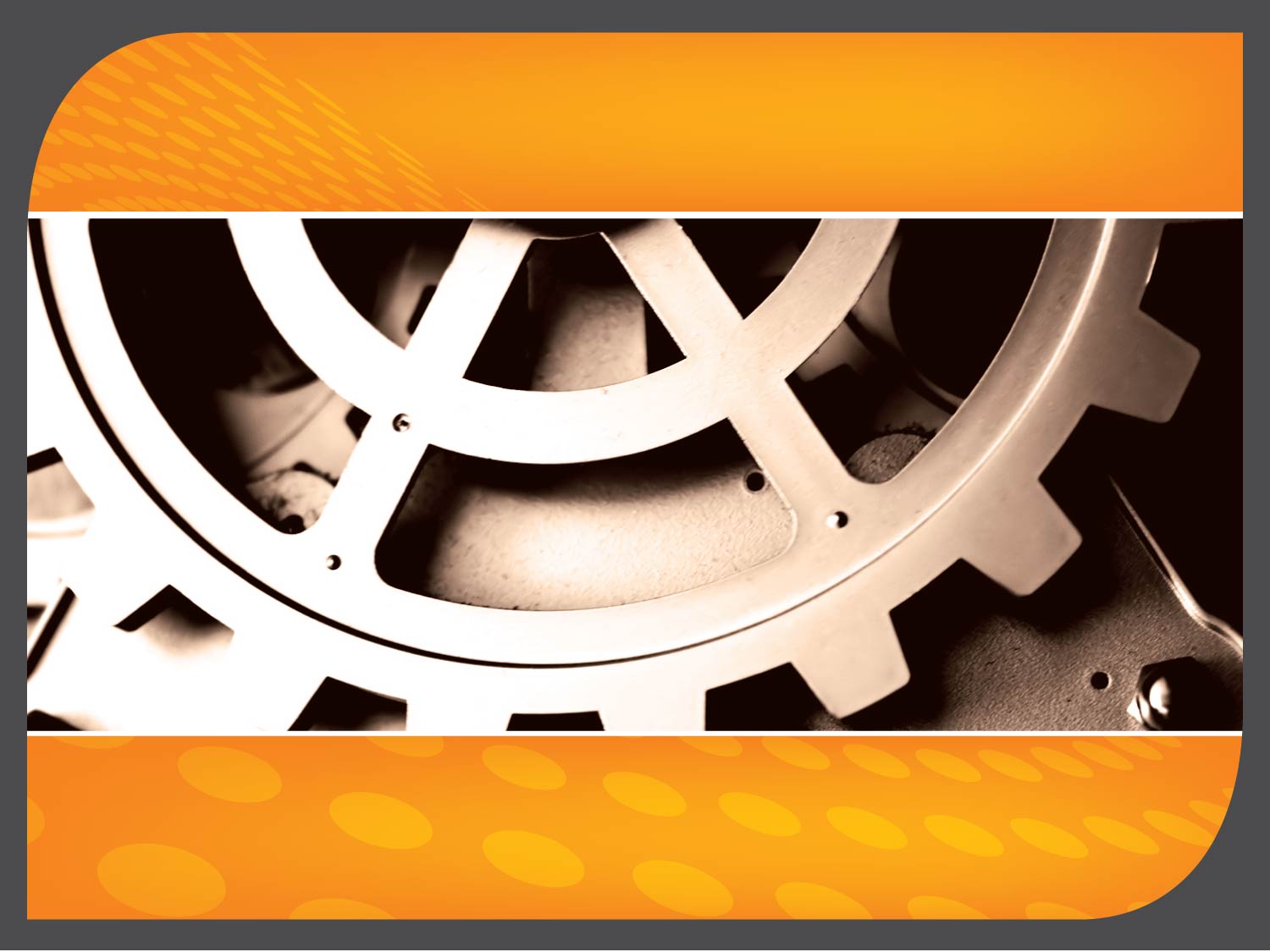 ENKOSI......
19